МОЛОКО И МОЛОЧНЫЕ ПРОДУКТЫБлюда из молока
Егорова Любовь Владимировна
Учитель технологии
ГОУ школа № 472
Выборгский район
Санкт-Петербург
Млекопитающие животные
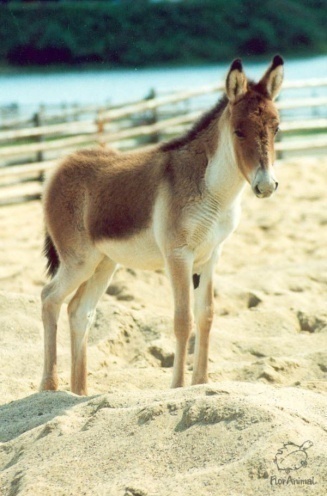 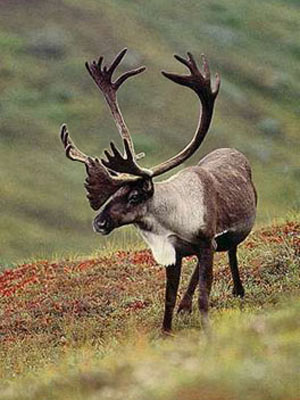 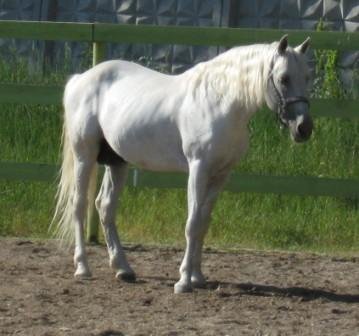 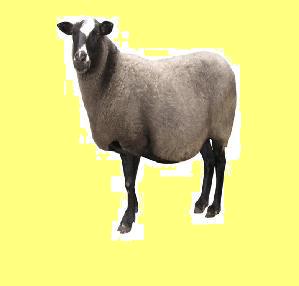 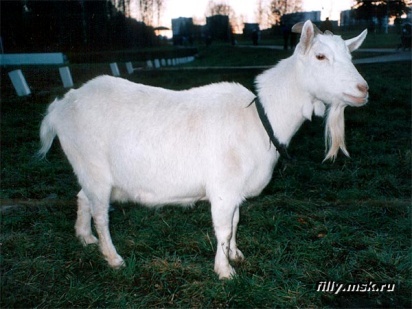 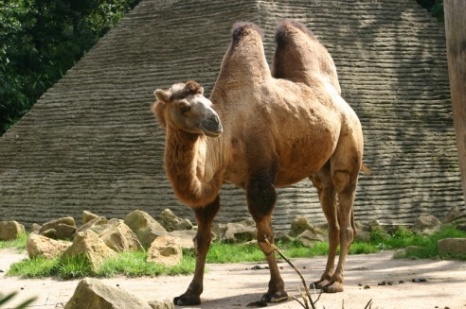 МОЛОЧНЫЕ ПРОДУКТЫ
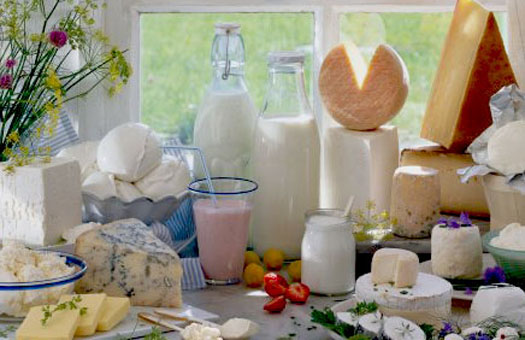 Кисломолочные продукты
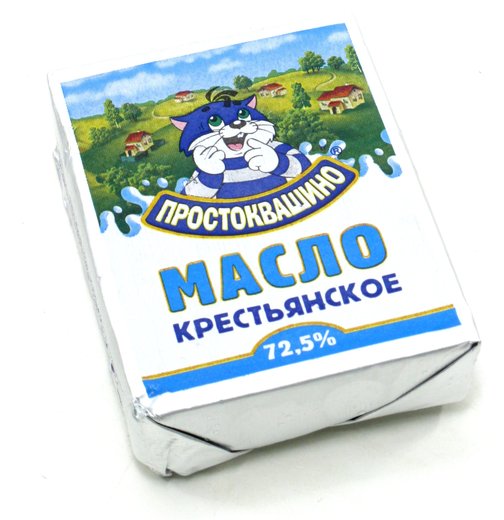 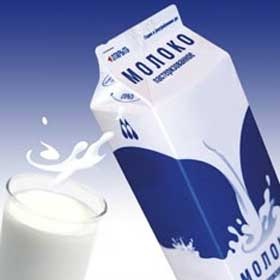 Сливочное масло
Молочные продукты
молоко
ВИДЫ МОЛОКА
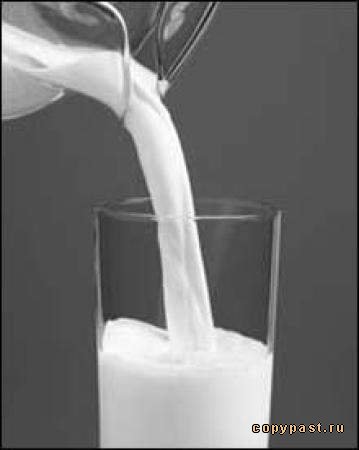 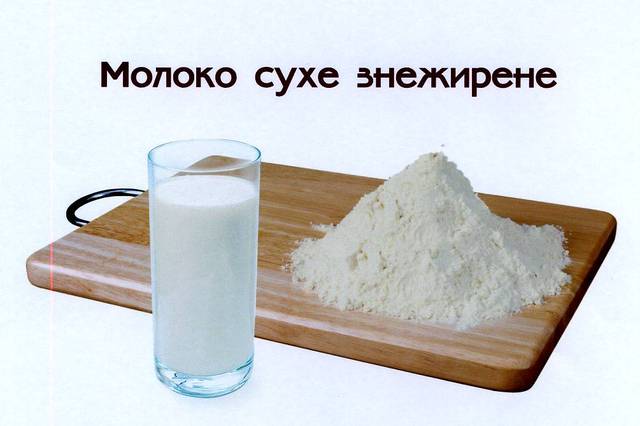 Сухое молоко
Пастеризованное молоко
молоко
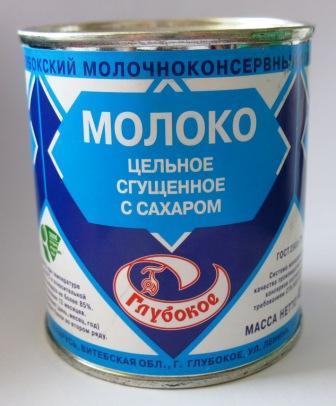 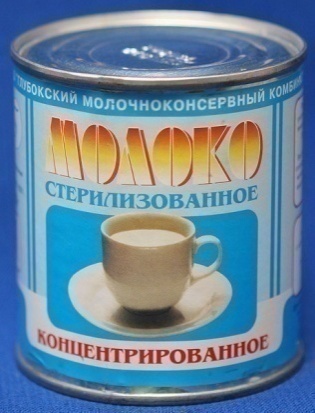 Сгущенное с сахаром
Стерилизованное молоко
КИСЛОМОЛОЧНЫЕ ПРОДУКТЫ
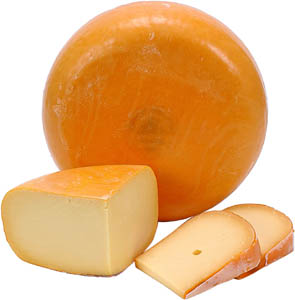 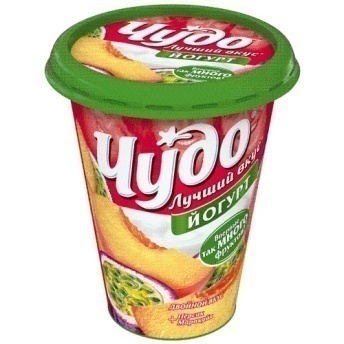 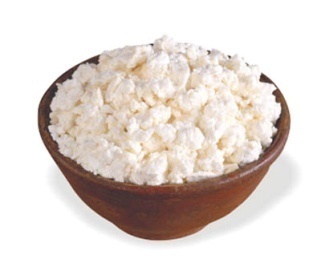 сыры
творог
кефир
йогурт
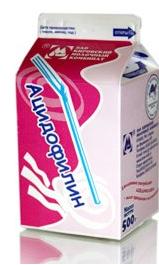 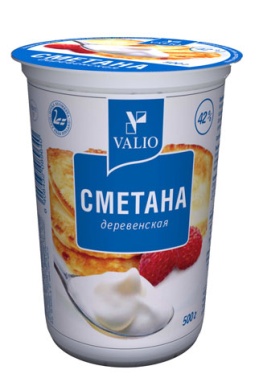 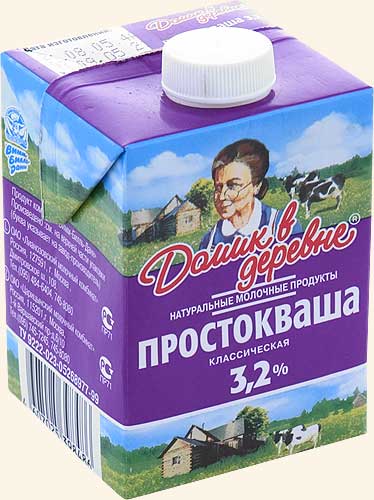 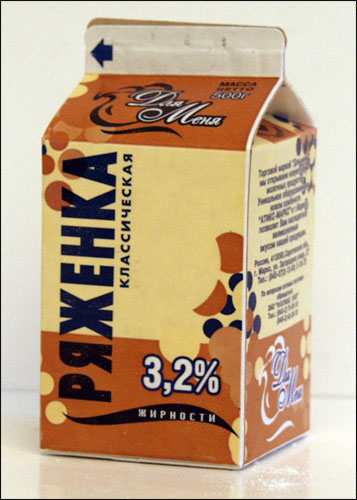 простокваша
сметана
ряженка
ацидофилин
БЛЮДА ИЗ МОЛОКА
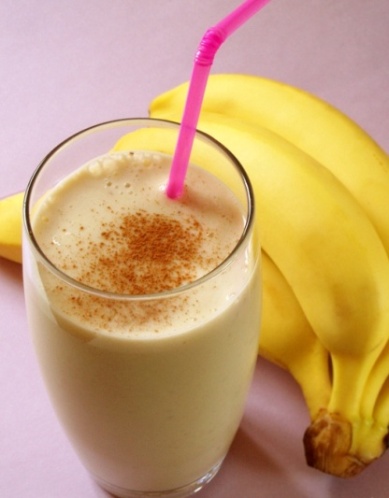 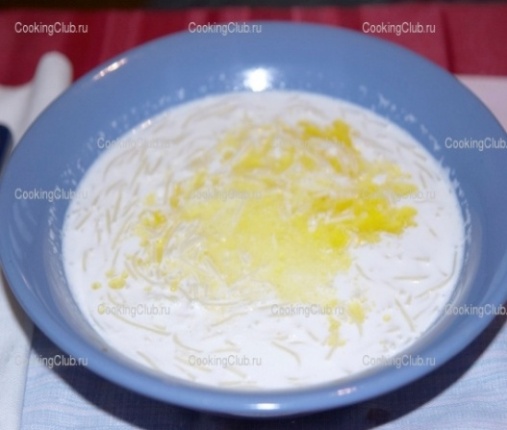 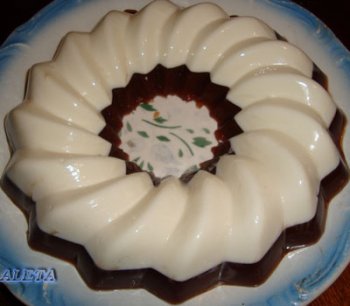 Молочные десерты
Молочные каши
Молочные напитки
Молочные супы
МОЛОЧНЫЕ КАШИ
Каша «Дружба» (из пшена и риса)
Гречневая
Пшенная
Из кукурузной крупы
Манная
Из овсяных хлопьев
Из риса с яблоками
Из пшенки с тыквой
Из пшенички
МОЛОЧНЫЕ НАПИТКИ
Молочный коктейль
Молоко с медом
Молоко с фруктовым соком
Кисель молочный
Какао с молоком
Кофе с молоком
МОЛОЧНЫЕ СУПЫ
С рисом
С макаронными изделиями
С капустой
С овощами
С картофельными клецками
С манными клецками
С грибами
МОЛОЧНЫЕ ДЕСЕРТЫ
«Деревенский десерт» - молочный кисель
Пудинг 
Желе
«Птичье молоко»
ПЕЙТЕ, ДЕТИ, МОЛОКО _ БУДЕТЕ ЗДОРОВЫ!
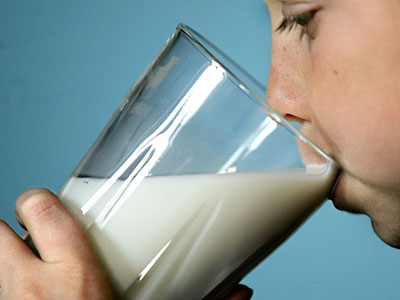